６/２３
（日）
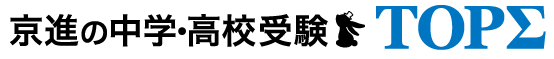 明和高附属中模試
会   場：  TOPΣ千種校・勝川校・白土校
対　 象：  小５・小６生
日   程：  ６月２３日（日）
時   間： １３：００～１５：００
受検料： 無料
内   容： 学年相当の既習範囲
お申込みは
こちらから ↓
※検査１・検査２という形式でおこないます（各検査45分）
科目横断型の出題形式・全問選択式となります。
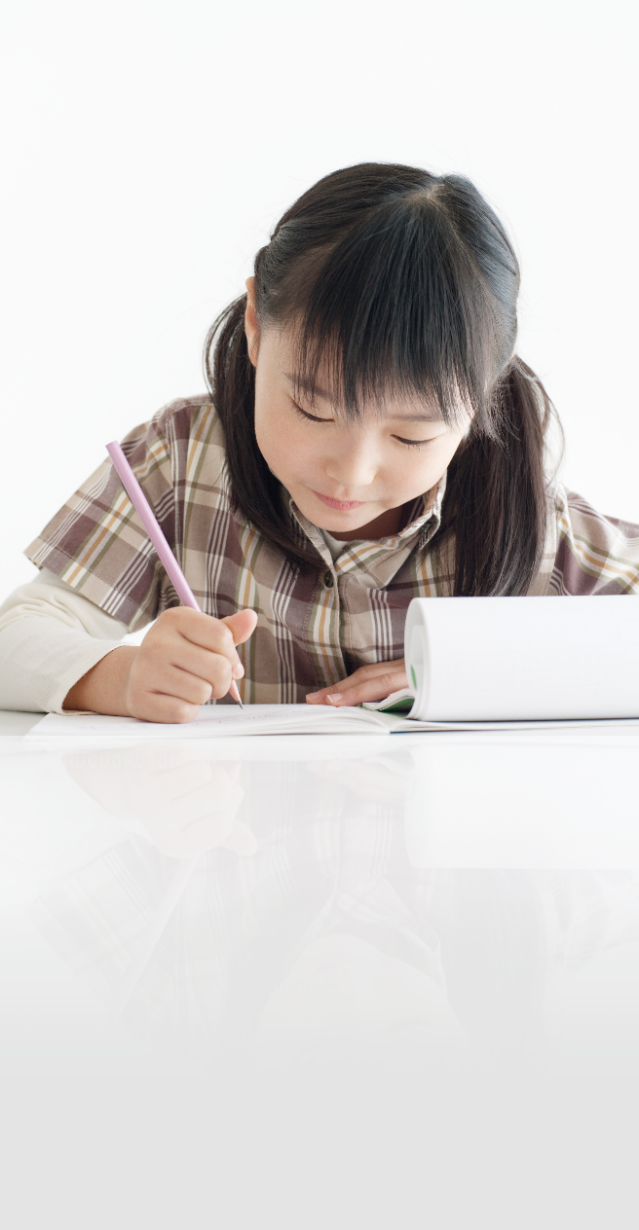 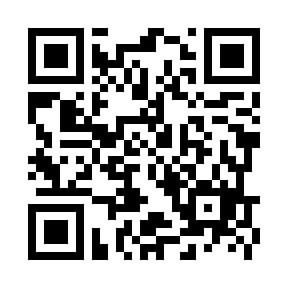 同時開催
保護者説明会
明和高附属中　
適性検査対策と併願戦略
※適性検査模試と同様に、WEBよりお申込みください。
※定員になり次第受付を終了します
愛知県下全13校
ご受講に関するご質問・ご相談は、千種校・白土校・勝川校、またはお近くの校舎まで
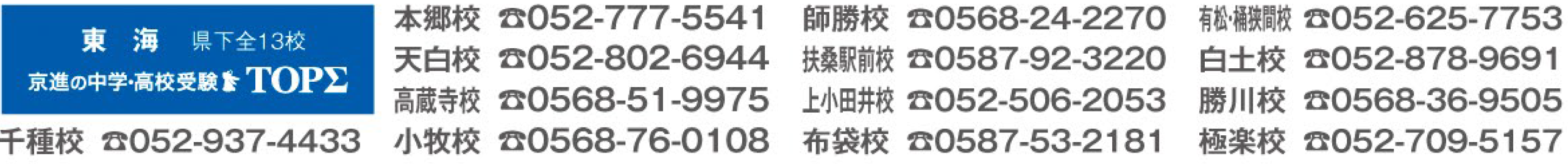 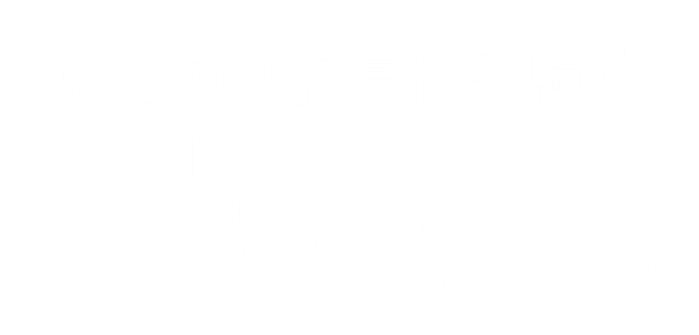 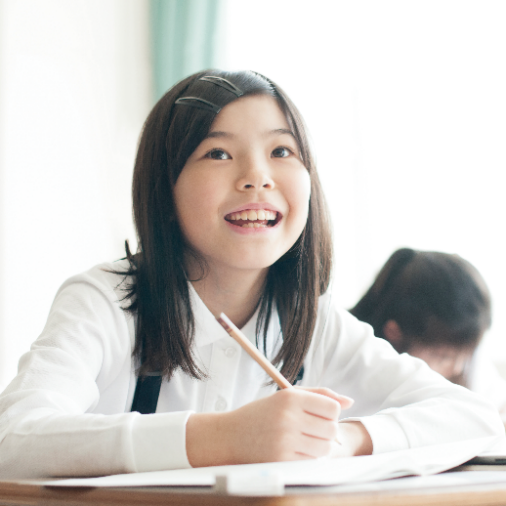 公立中高一貫校対策なら
　伝統と実績を誇る
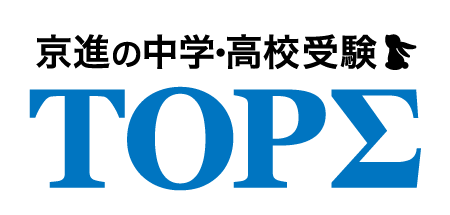 におまかせください
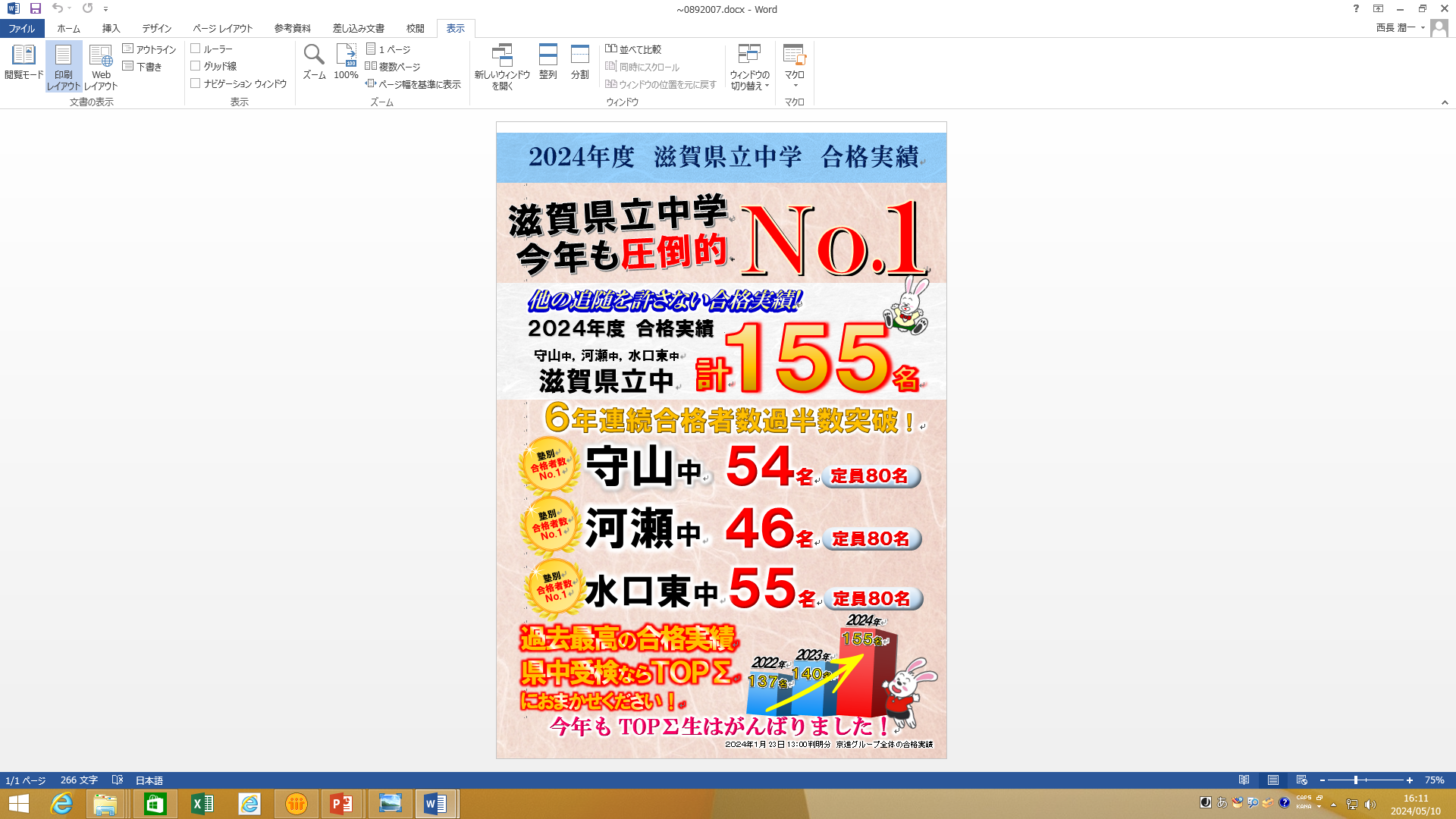 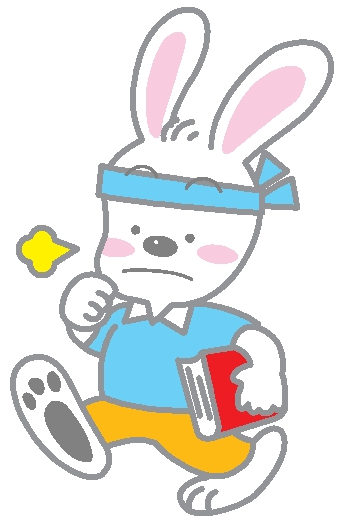 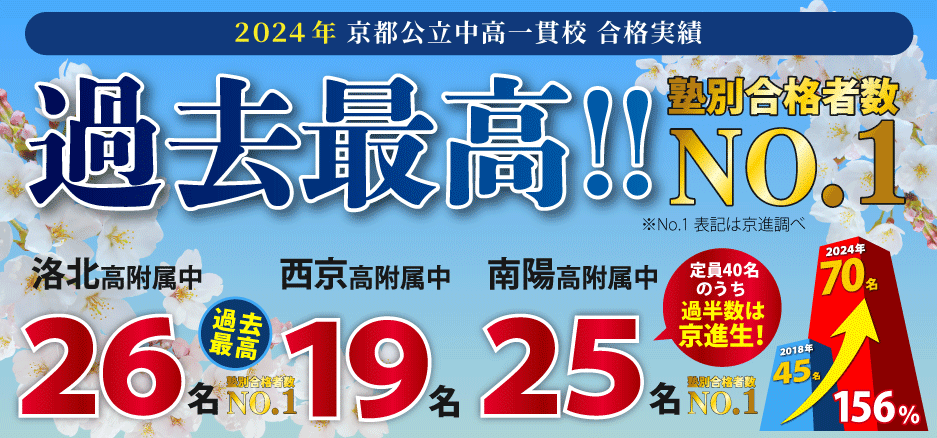 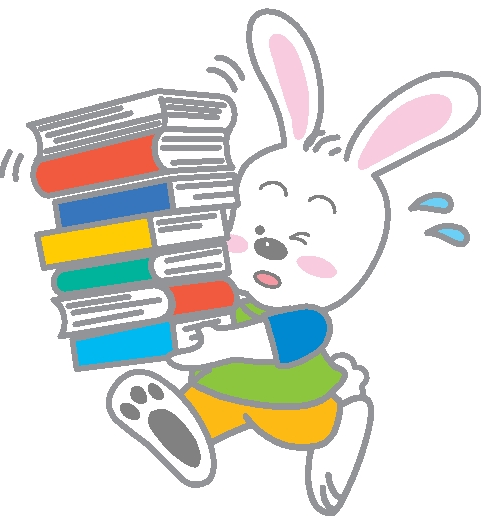 安心・充実の受講サポートWEB
明和高附属中対策講座 通常授業
01
02
急なご欠席にも対応
「見逃し配信」
千種校・勝川校・白土校共通　
【小６】　
■時間割　毎週土曜日（１回／週）　
　　　　　国語　　　10：00～10：55　／　算数　　11：00～11：55
　　　　　理科・社会12：00～12：55　　（理科・社会は隔週実施）
【小５】
■時間割　毎週土曜日（１回／週）　
　　　　　国語　　　10：00～10：55　／　算数　　11：00～11：55
遠距離でも安心の
オンライン受講
ZOOMを用いた
オンライン配信で、
ご家庭でも授業と同じ
内容を学習できます
ご欠席時でも大丈夫！
授業の「見逃し配信」
をご利用いただけます。
　　　（要パスワード）
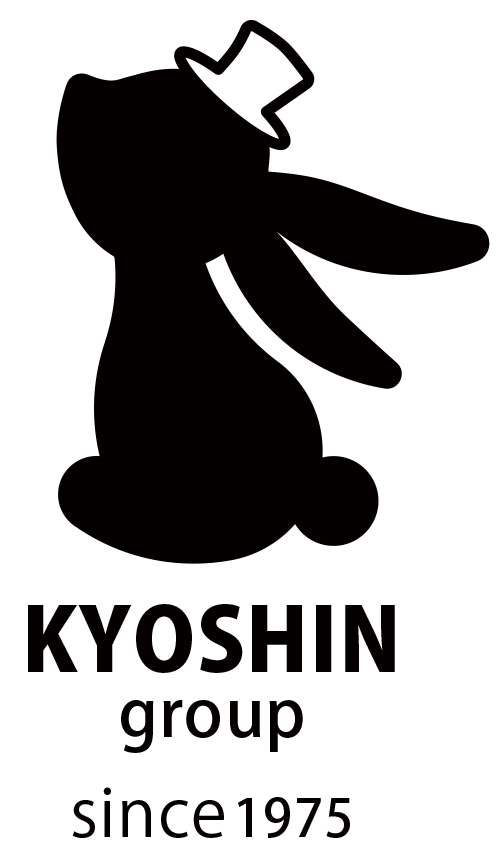 受 講 生 の 声 ・ 保 護 者 様 の 声
【保護者様】
【受講生】
●どの塾よりも早い模擬テスト・保護者会をおこなっていただき、
　　京進の対応力・スピード感を感じました。
●授業、宿題をやるうちに適性検査型の問題に慣れてきました。
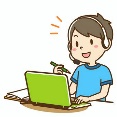 ●授業が分かりやすく、先生の熱意が伝わってきます。
●欠席をしたときのWEBサポートを活用させていただける
　　ので安心です。
●入試情報にふれながら、教えてくれるのでイメージしやすいです。